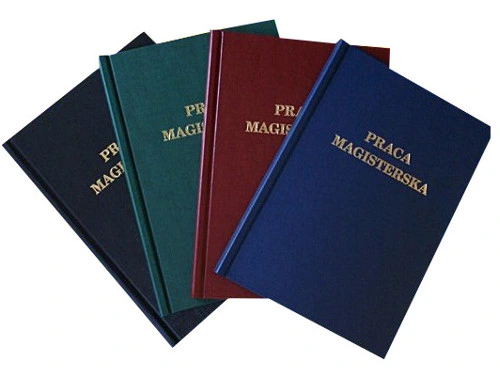 Jak napisać pracę magisterską - wytyczne Pomorskiego Uniwersytetu Medycznego w Szczecinie i praktyczne wskazówki
Anna Jurczak
Praca magisterska
praca dyplomowa, którą studenci realizują na studiach drugiego stopnia bądź jednolitych studiach magisterskich
praca empiryczna – opierająca się na badaniu związków zachodzących pomiędzy poszczególnymi zjawiskami, które wymagają
   odwołania się do literatury naukowej   
   umożliwiającej formułowanie założeń oraz
   naukowych wniosków
Praca dyplomowa magisterska
jest przygotowywana samodzielnie przez studenta, pod kierunkiem promotora
podlega recenzji
stanowi przedmiot dyskusji i oceny w trakcie egzaminu dyplomowego
Temat pracy
powinien być związany z pracą zawodową, którą chce wykonywać student

powinien być wąski, możliwie szczegółowy i konkretny, nie może być ani za trudny, ani za łatwy

przed wyborem tematu należy postawić pytanie tezowe, które utworzy cały kręgosłup pracy
cel pracy
musi być zdefiniowany jasno i tak, żeby autor pracy rozumiejąc cel mógł udowodnić prawdziwość postawionej tezy, którą sformułuje dla swojej pracy magisterskiej. Teza może być udowodniona lub obalona przez autora pracy w trakcie pisania
Przygotowanie pracy dyplomowej powinno wykazać opanowanie przez studenta umiejętności
samodzielnych studiów literaturowych,
diagnozowania i oceny problemów oraz osadzenia ich w literaturze, 
oceny dorobku teoretycznego w danej dyscyplinie naukowej,
dostrzegania prawidłowości występujących w obrębie badanych zjawisk,
samodzielnego poszukiwania materiałów źródłowych w istniejących opracowaniach, naukowych, raportach, materiałach statystycznych, 
wyciągania właściwych wniosków,
Przygotowanie pracy dyplomowej powinno wykazać opanowanie przez studenta umiejętności
zaprojektowanie nowych rozwiązań lub modyfikacji istniejących,
czynnego posługiwania się nabytą w czasie studiów wiedzą i wykorzystania jej w zastosowaniu do praktyki,
prowadzenia logicznego toku wywodów,
samodzielnego rozwiązywania określonych zadań diagnostycznych lub projektowych, 
przygotowywania prac pisemnych w zakresie wybranej specjalizacji z wykorzystaniem podstawowych narzędzi badawczych,
posługiwania się jasnym i precyzyjnym językiem.
Praca magisterska
Praca dyplomowa powinna być napisana w języku polskim, bez błędów gramatycznych i stylistycznych. Nie może nosić cech plagiatu.
Przygotowanie do pisania pracy – wskazówki1. Przegląd Piśmiennictwa
przygotowanie pracy  powinno być zawsze rozpoczęte od doboru literatury do opracowywanego tematu. 
przegląd literatury ułatwi poruszanie się w obszarze badań
Przygotowanie do pisania pracy – wskazówki1. Przegląd Piśmiennictwa
Etapy przeglądu literatury:
szukanie, zapisywanie tytułów i gromadzenie potrzebnej literatury,
selekcja i ocena zgromadzonej literatury oraz  innych źródeł,
dokładne zapoznanie się z treścią materiałów źródłowych i sporządzenie notatek bibliograficznych.

Po przejrzeniu i zweryfikowaniu zgromadzonej bibliografii, kolejnym ważnym etapem jest jej uważne czytanie i studiowanie.
Przygotowanie do pisania pracy – wskazówki1. Przegląd Piśmiennictwa - Gdzie szukać informacji
biblioteczne katalogi kartkowe,
biblioteczne katalogi online, 
bazy pełnotekstowe,
podręczniki akademickie i skrypty,
monograficzne opracowania książkowe,
wydawnictwa ciągłe (periodyczne, seryjne i zbiorowe),
Wymogi edytorskie
Oświadczenie studenta o samodzielności przygotowania pracy magisterskiej powinno być umieszczone bezpośrednio po stronie tytułowej
Wymogi dotyczące komputeropisu pracy magisterskiej
format arkusza papieru: 	A4 (pisane dwustronnie),
Font (czcionka): 	Times New Roman,
wielkość czcionki podstawowej: 	12 pkt,
odstęp między wierszami: 	1,5 wiersza,
marginesy: 		górny 	– 2,5 cm; dolny – 2,5 cm; 
			lewy – 2,5 cm*; prawy  –  2,0 cm*,
* przy druku dwustronnym dodać 1 cm na oprawę
Wymogi dotyczące komputeropisu pracy magisterskiej
stosować justowanie (wyrównanie tekstu do obu marginesów),
tytuły rozdziałów (wielkie litery) czcionką Times New Roman (14 pkt, pogrubienie),
podrozdziały(małe litery) czcionką Times New Roman (13pkt pogrubienie),
każdy akapit należy rozpoczynać wcięciem 1,25 cm,
numery stron umieszczać w dolnym prawym rogu każdej strony, pomijając numerację strony tytułowej, spisu treści i oświadczeń,
po tytułach rozdziałów oraz podrozdziałów nie stawiamy kropek
Układ pracy magisterskiej
strona tytułowa (Praca dyplomowa – wzór 1 strony do pobrania)
oświadczenie (Oświadczenie do pracy dyplomowej- do pobrania)
Spis treści
Informacje dotyczące poszczególnych rozdziałów
STRESZCZENIE
w języku polskim i angielskim powinno mieć charakter strukturalny – zawierać: Wstęp, Cel, Materiał i metody, Wyniki, Wnioski. 
streszczenie objętościowo nie powinno przekraczać dwóch stron. 
pod streszczeniem należy umieścić słowa kluczowe - nie więcej niż 5 w języku polskim i angielskim, spośród wymienionych w Medical Subject Headings Index Medicus.
PODSTAWY TEORETYCZNE
mają charakter publikacji przeglądowej, są syntezą, przeglądem informacji dostępnych w piśmiennictwie dotyczących ściśle tematyki pracy dyplomowej, niezbędne dla zrozumienia, interpretacji i omawiania wyników badań
ZAŁOŻENIE I CELE PRACY
główne i szczegółowe wypunktowane cele badań powinny być poprzedzone informacją dotyczącą wyjaśnienia podjęcia przez autora badań.
PROBLEM BADWCZY/PROBLEMY BADAWCZE
formuła problemu zwykle ma postać zdania pytającego, które odzwierciedla niewiedzę badacza, a tym samym precyzuje zakres poszukiwań badawczych
HIPOTEZY
mają charakter przypuszczeń na temat związku między dwiema zmiennymi lub większą ilością zmiennych. Są proponowanymi rozwiązaniami lub odpowiedziami na te pytania
MATERIAŁ I METODY
zastosowane metody i narzędzia badawcze: zawierają opis metod zbierania danych, metod stosowanych w pracy, z uwzględnieniem stosowanych odczynników (rodzaj, producent), materiału biologicznego, procedur ankietowych, narzędzi badawczych, zbierania materiałów materiału wykorzystywanego w badaniach, 
analiza statystyczna: zawiera opis testów stosowanych w obliczeniach, analizy statystycznej 
charakterystyka badanej grupy: zawiera opis grupy badanej przez studenta,
WYNIKI BADAŃ
rozdział powinien zawierać spójny, logiczny opis wyników badań autorskich przedstawionych np. w formie tabel, wykresów, rycin itd. 
te same wyniki badań nie powinny być prezentowane jednocześnie np. w formie tabeli i wykresu. 
skróty, symbole, stosowane oznaczenia zawarte w rycinach i tabelach powinny być wyjaśnione w opisie, niezależnie od wyjaśnienia ich w tekście.
PODSUMOWANIE WYNIKÓW BADAŃ
powinno zawierać wypunktowane, kondensacyjnie przedstawione najistotniejsze wyniki badań autorskich, które nie powinny być tożsame z sformułowanymi wnioskami
OMÓWIENIE WYNIKÓW I DYSKUSJA
rozdział ten powinien zawierać m. in. merytoryczną analizę i interpretację uzyskanych wyników badań, porównywanych z wynikami innych autorów w dostępnym piśmiennictwie. Prawidłowe omówienie wyników powinno uzasadniać sformułowane wnioski
WNIOSKI
powinny korespondować z postawionymi celami pracy nie powinny być powtórzeniem uzyskanych wyników
PIŚMIENNICTWO
Piśmiennictwo należy podawać w kolejności cytowań w pracy. 
Każdą pozycję piśmiennictwa należy zapisywać od nowej linii. Przytaczamy wszystkich autorów, jeśli jest ich sześciu. Powyżej tej liczby – pierwszych sześciu autorów z dopiskiem i wsp. Zasady sporządzania piśmiennictwa oraz skróty czasopism znajdują się w linkach poniżej „Wytycznych” na stronie głównej.  
Tytuły periodyków powinny być skracane zgodnie ze sposobem przyjętym w Index Medicus (Medline)
PIŚMIENNICTWO zasady sporządzania bibliografii
https://www.pum.edu.pl/studenci/dziekanaty/Dziekanat-wydzial-nauk-o-zdrowiu/informacje-dla-studentow2/praca-dyplomowa
WYKAZ TABEL I RYCIN
zawiera spis tabel i rycin zgodnie z przyjętą kolejnością, odwołując się do numeru danej strony
ZAŁĄCZNIKI
zawierają np. wykorzystywane w pracy narzędzia badawcze, zgody na przeprowadzenie badań, kserokopie dokumentów z podaniem danych bibliograficznych źródła, obszerne zestawienia lub wykresy statystyczne do których odwołujemy się w całej pracy.
Ilustracje graficzne  (ryciny, tabele, wykresy)
Tabele:
tabele należy projektować z uwzględnieniem formatu (A4). W pracy należy konsekwentnie stosować zawsze jeden wzór tabeli,
numer (liczba arabska) i tytuł tabeli czcionką Times New Roman (12 pkt) pogrubioną zapisuje się nad tabelą, nie stawiamy kropki na końcu tytułu tabeli,
przypisy do tabeli umieszcza się bezpośrednio pod tabelą czcionką Times New Roman (10 pkt)pisane kursywą,
pod tabelą (lub pod przypisami do tabeli) umieszcza się zapis „Źródło:…” (np. „Źródło: Roy C. The Roy Adaptation Model Third Edition. (2009, s.67)”, 
   „Źródło:https://pl. pinterest.com/pin/120400990013520357”) pisane 
    czcionką Times New Roman (11 pkt), nie stawiając na końcu kropki,
w podpisie tabeli nie stosujemy skrótu (Tab.) lecz piszemy cały wyraz Tabela.
Ilustracje graficzne  (ryciny, tabele, wykresy)
Ryciny i wykresy 
numer (liczba arabska) i tytuł ryciny/wykresu zapisuje się pod ilustracją czcionką Times New Roman (12 pkt) oraz pisane kursywą, nie stawiamy kropki na końcu tytułu ryciny/wykresu,
zaleca się podanie źródła (np. Źródło: fotografia własna, opis bibliograficzny książki, z której obraz został zeskanowany, adres witryny internetowej),
Skrót Ryc.(pisany kursywą) wprowadzamy w podpisie pod rycinami/wykresami
Inne uwagi praktyczne
Nie należy rozpoczynać zdania od skrótu. Nie stosujemy w tekście skrótów ryc. lub tab. lecz rycina lub tabela. 
Liczbowe wartości i symbole wszystkich wielkości winny być podane wg międzynarodowego układu jednostek SI.
Cytowane w tekście piśmiennictwo należy podać w nawiasach kwadratowych podając dany numer pozycji piśmiennictwa.
Inne uwagi praktyczne
Zdania mają być możliwie krótkie. 
W zdaniach i akapitach unikamy powtórzeń tych samych wyrazów. Dotyczy to zwłaszcza takich słów jak „jest” czy „który” w zdaniach wielokrotnie złożonych.
Nie stawiamy kropek na końcu tytułów. 
Unikamy wyrazów zbędnych, takich jak „mianowicie”, „otóż” itp. 
Pracę sczytujemy po napisaniu 2 – 3 razy, odrywając się w zasadzie od jej treści, a koncentrując wyłącznie na poprawności językowej i zachowaniu zasad prawidłowej interpunkcji.
Szczególnie dbamy o spójność pracy. Każde kolejne zdanie musi być funkcjonalnie powiązane z poprzednim.
Między wyrazami stawiamy tylko jedną spację. 
Wyrazy, jak „ustawa”, „rozporządzenie:, o ile nie rozpoczynają zdania, piszemy małą literą.
Inne uwagi praktyczne
Zdania podrzędne oddzielamy przecinkami. 
Tekst ma być wyjustowany. 
Nowe myśli wprowadzamy kolejnymi akapitami. 
Unikamy pisania uwag w nawiasach. W tym celu odpowiednio budujemy zdania, używając przecinków, ewentualnie myślników. 
Wyraz „iż” piszemy tylko w razie absolutnej konieczności. Zamiast „iż” używamy „że”. 
Nie używamy skrótu „wg”. 
Dbamy o to, żeby tekst był łatwy do zrozumienia dla osoby niebędącej ekspertem w dziedzinie, o której piszemy. Nie tłumaczymy jednak terminów należących do wiedzy powszechnej. 
Związek partnerski nie jest stanem cywilnym! Stan cywilny osoby można określić tylko jako: zamężna/żonaty, panna/kawaler, rozwiedziona/rozwiedziony, wdowa/wdowiec.
Praca magisterska w formie publikacji
Praca dyplomowa może mieć formę  publikacji naukowej  opublikowanej w recenzowanym czasopiśmie z  listy: 
A- zawierającej publikacje w czasopismach naukowych posiadających współczynnik wpływu Impact Factor (IF) znajdujących się w bazie Journal Citation Reports (JCR)
B- zawierającej publikacje w czasopismach naukowych nie posiadających współczynnik wpływu IF 
C- zawierającej publikacje w czasopismach naukowych znajdujących się a bazie European Reference Index for the Humanities (ERIH)
Praca magisterska w formie publikacji
Autorami pracy powinni być: student (pierwszy autor) oraz promotor (drugi autor).
Artykuł powinien mieć charakter badawczy.
Artykuł powinien być opublikowany. Nie dopuszcza się  statusu pracy – przyjęta do druku .
Praca będzie podlegać recenzji  w zakresie kryteriów oceny pracy dyplomowej na studiach II stopnia przyjętych na Wydziale Nauko Zdrowiu.
Dziękuję za uwagę